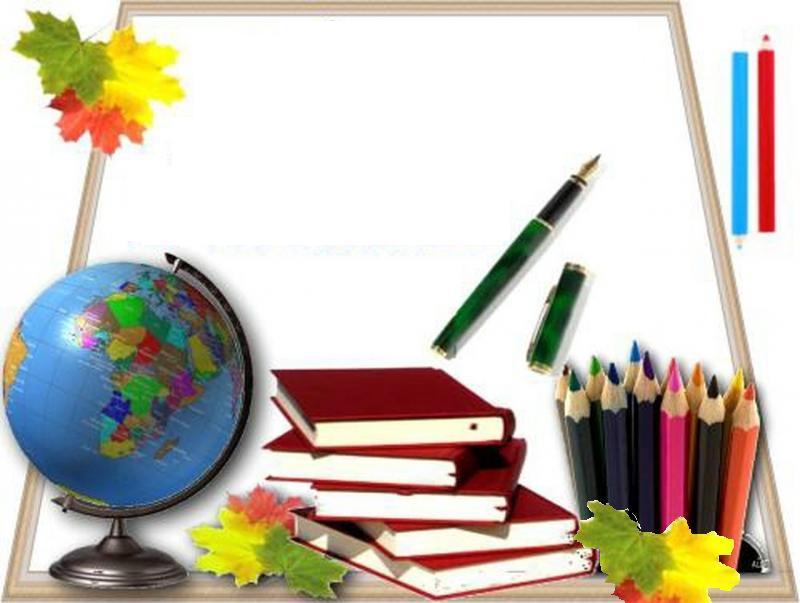 Хорошего дня! 
Успехов 
в работе!
Цель урока:
применять
 полученные знания
 в решении задач
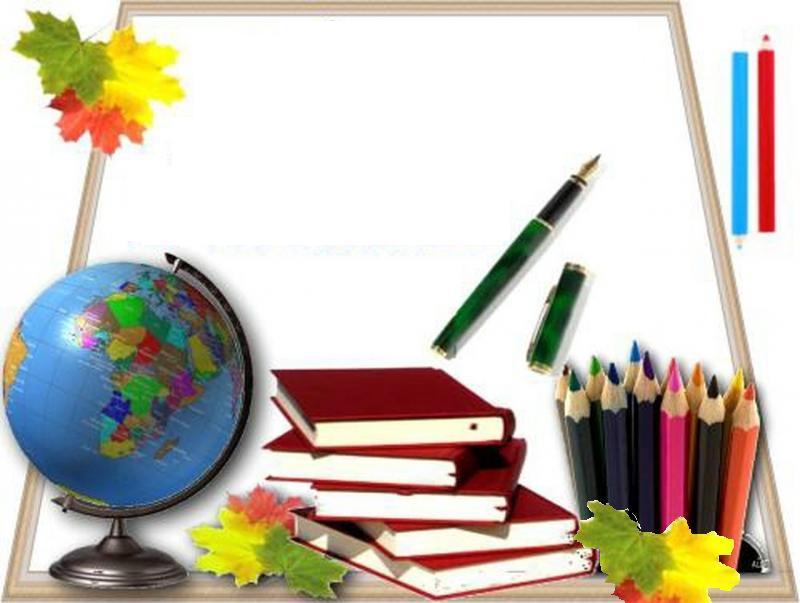 Решение задач по теме:
 «Площади фигур»
S = ah 
S = a²
S=ab
S = a²
S= ab
S = ah
S = ah
Алгоритм нахождения 
площади фигуры
Назвать фигуру.2. Указать известные элементы.3. Выбрать формулу для нахождения    площади фигуры.4. Выполнить необходимые вычисления.
Решаем задачи устно
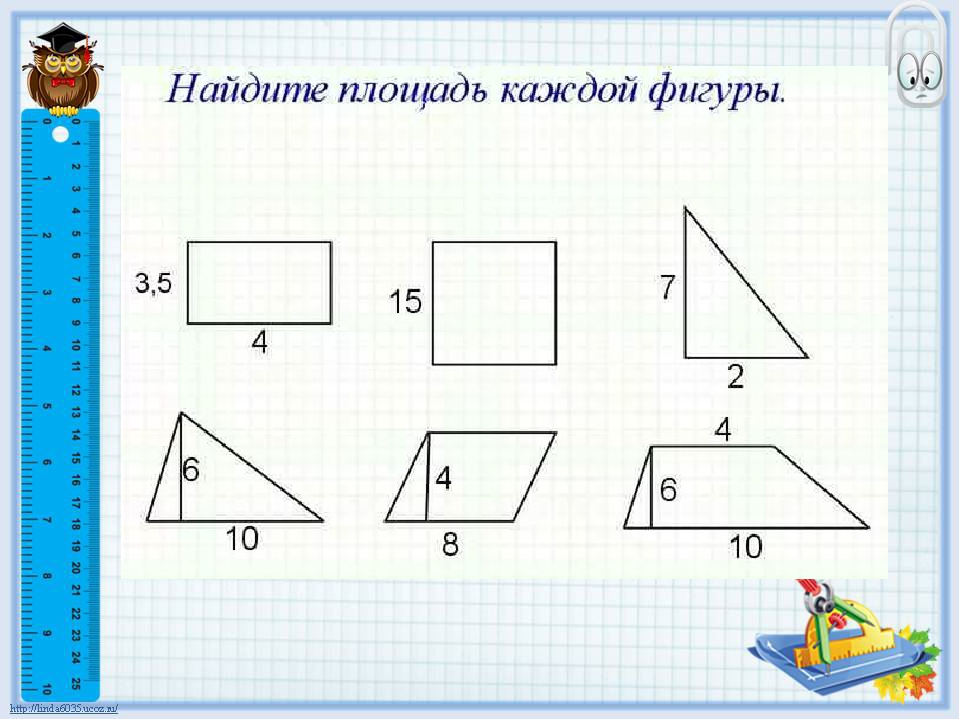 Решаем задачи устно
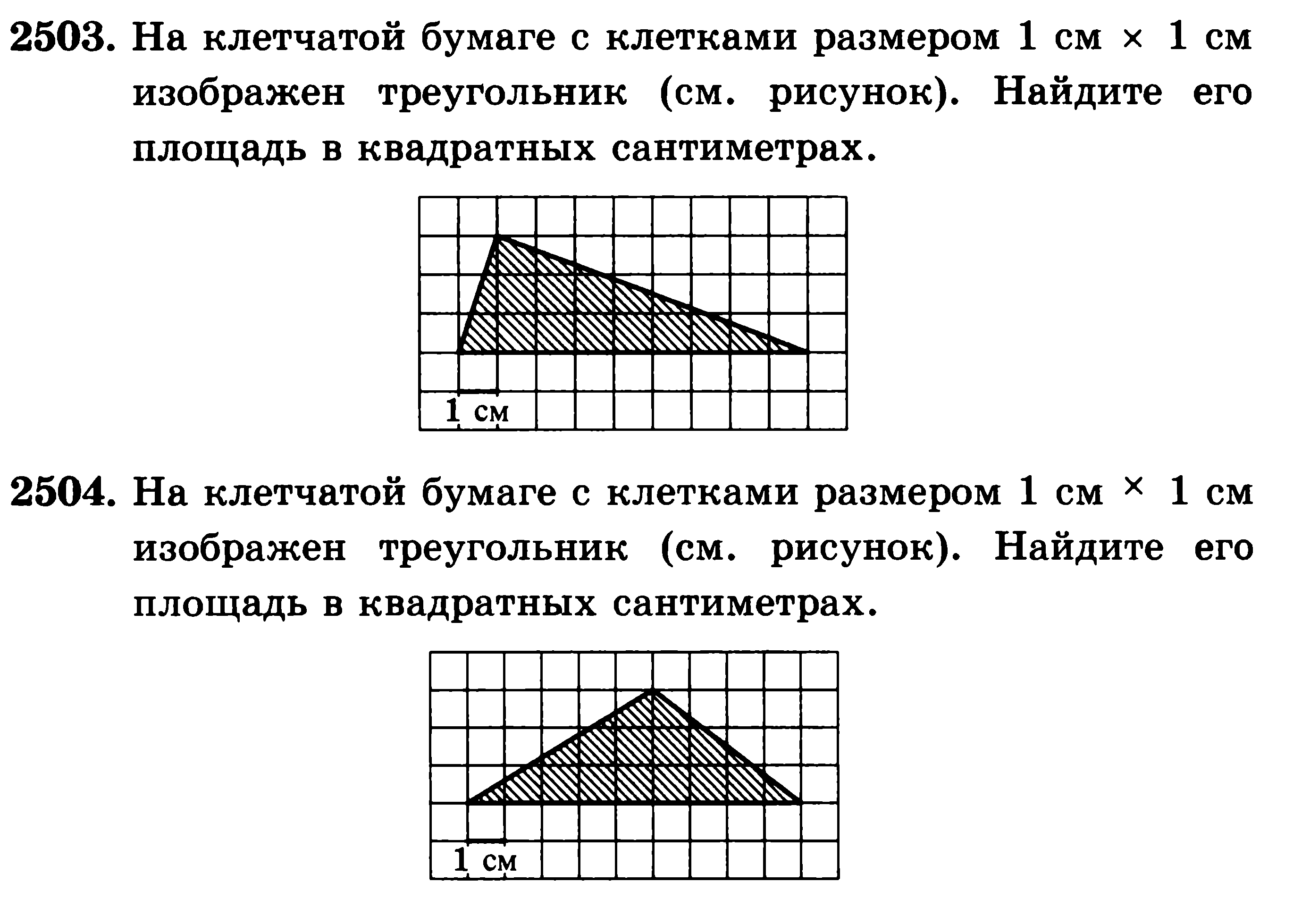 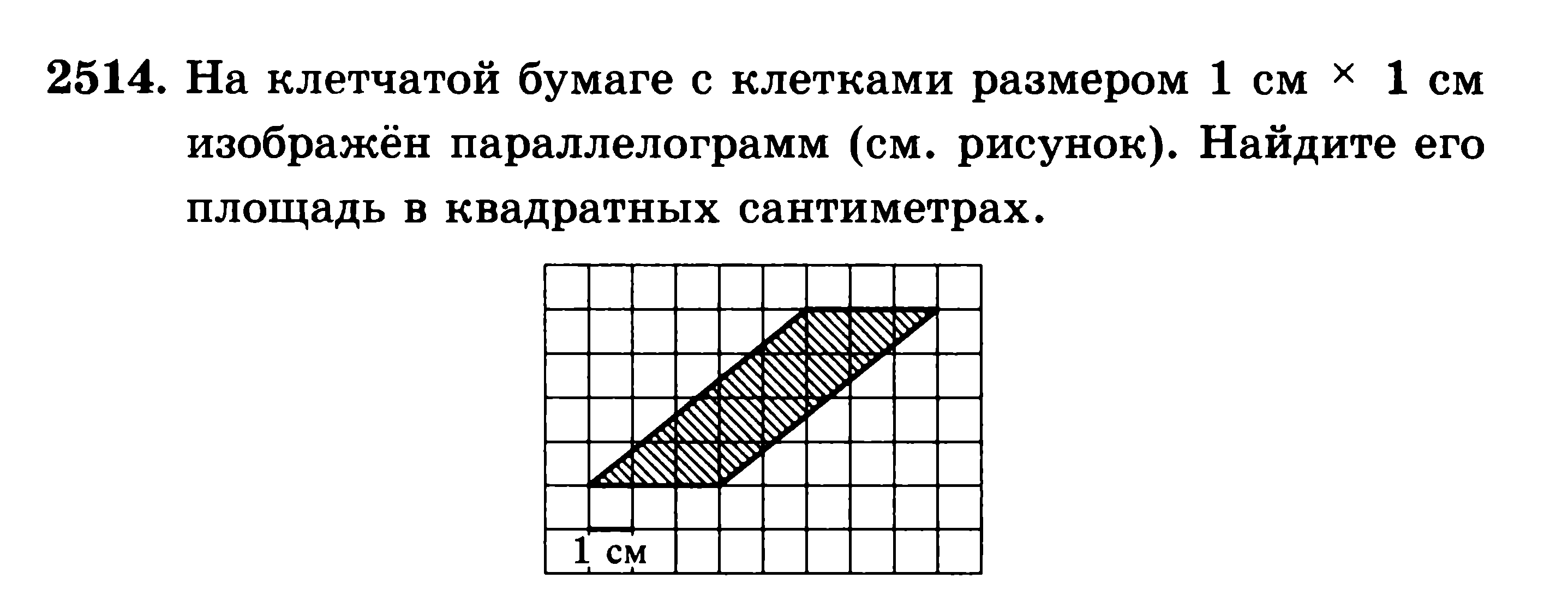 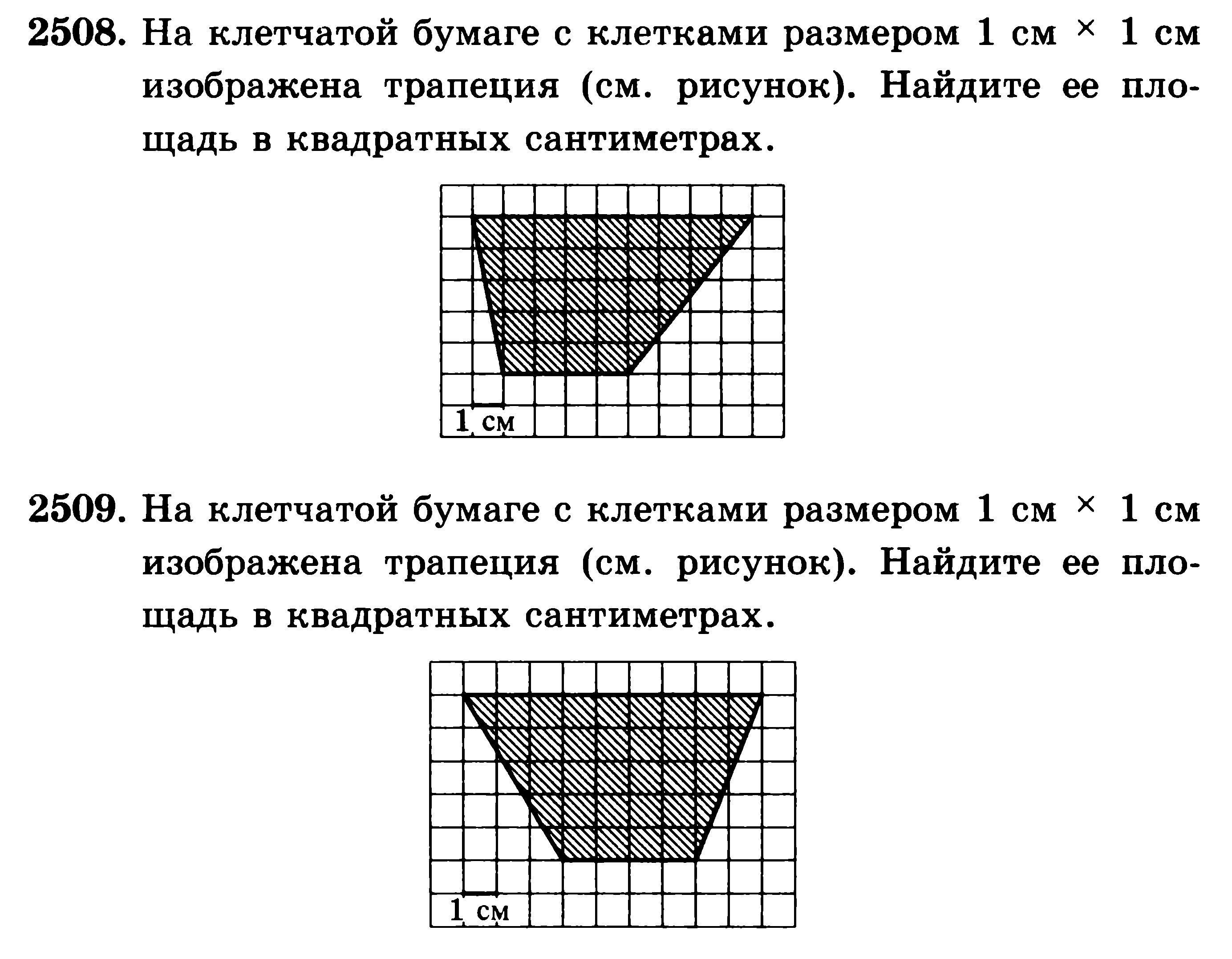 Зарядка для глаз
Физкультминутка
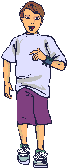 А теперь, друзья, все дружно встали,
Быстро руки вверх подняли,
В стороны, вперёд, назад.
Повернулись вправо, влево,
Ещё руки вверх подняли,
В стороны, вперёд, назад.
Повернулись вправо, влево,
Тихо сели, вновь за дело!
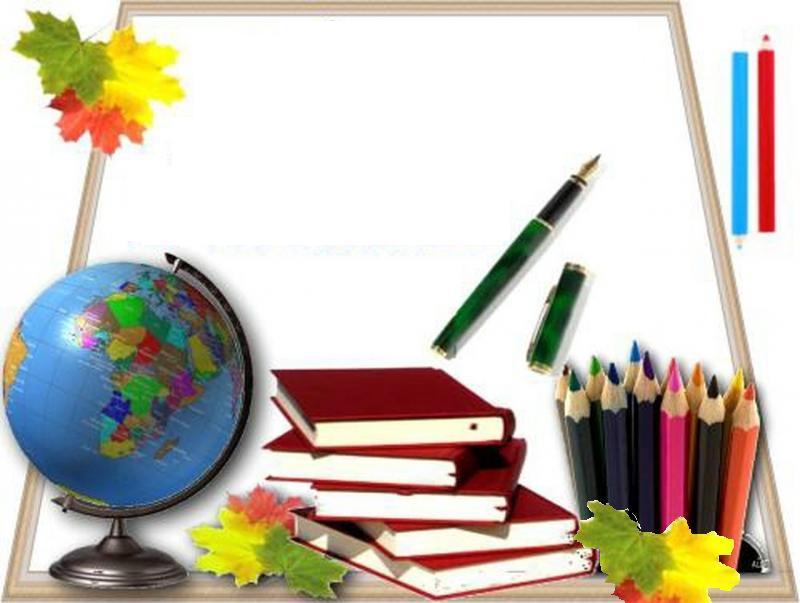 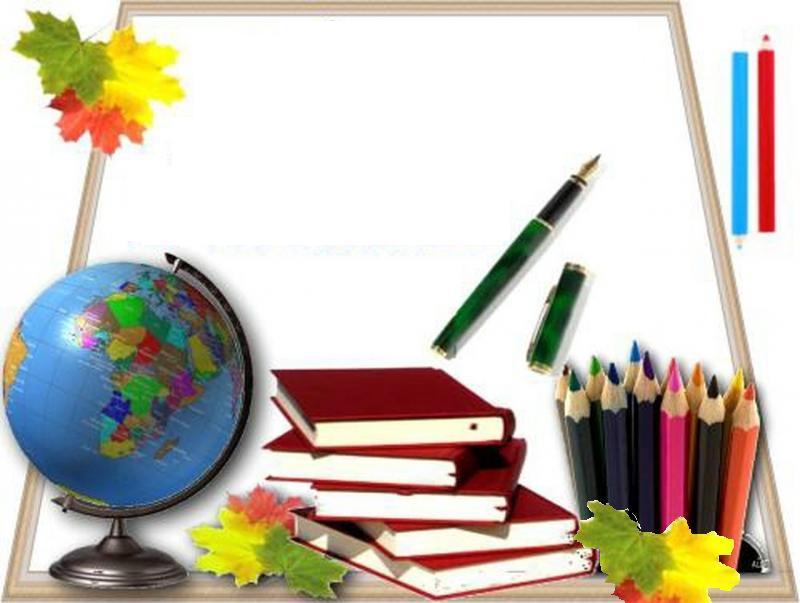 Спасибо за урок!